EBSCO Discovery Service – единое окно поиска
Дуглас Хайнц – Инженер по дискавери в России и странах СНГ
dheintz@ebsco.com
Что такое –EBSCO Discovery Service?
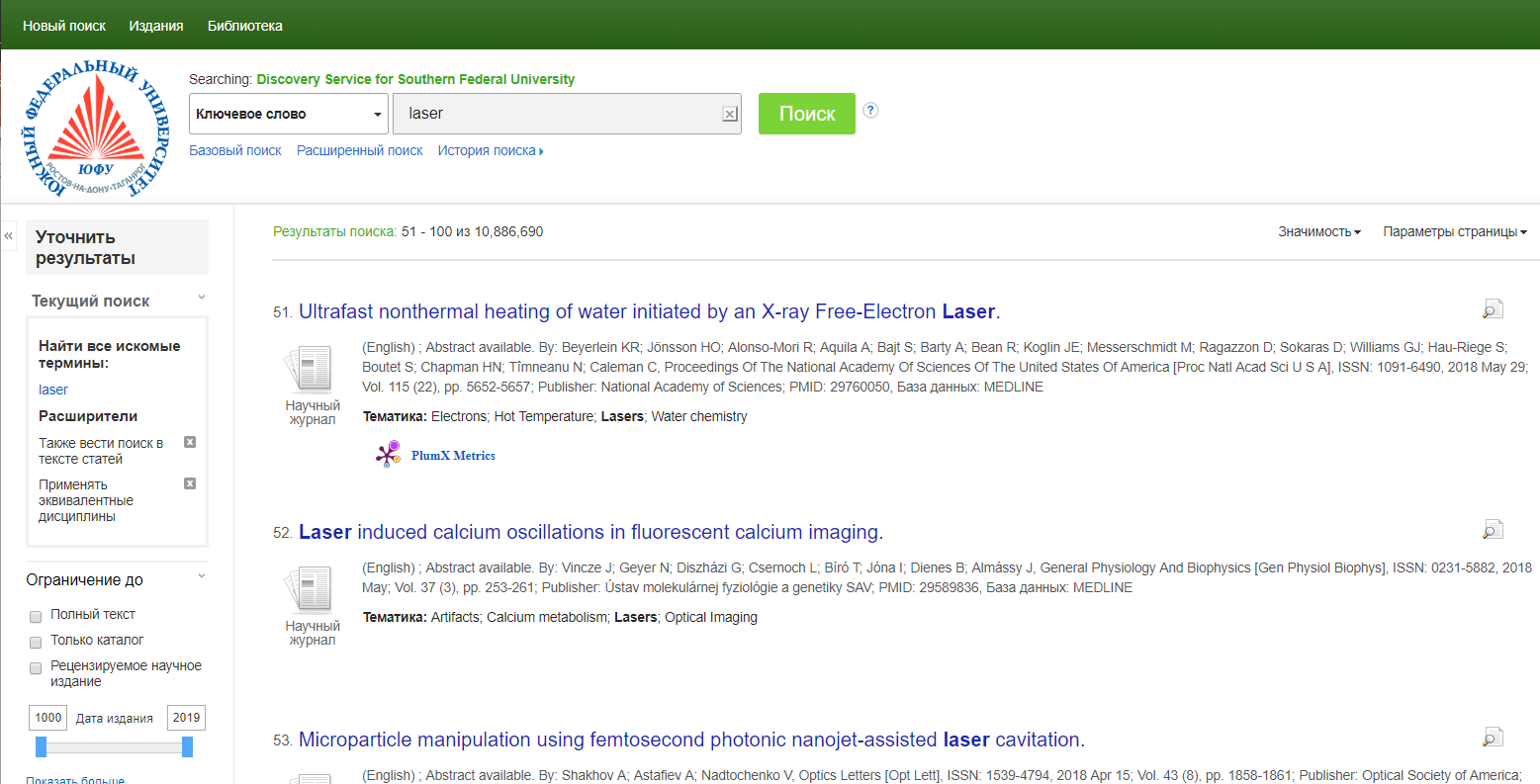 Единое поисковое окно, которое обеспечивает доступ к большинству электронных ресурсов вашей библиотеки
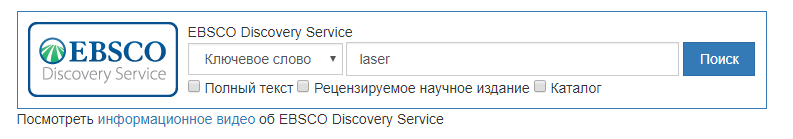 МОРЕ ИНФОРМАЦИИ = MORE ИНТЕРФЕЙСОВ
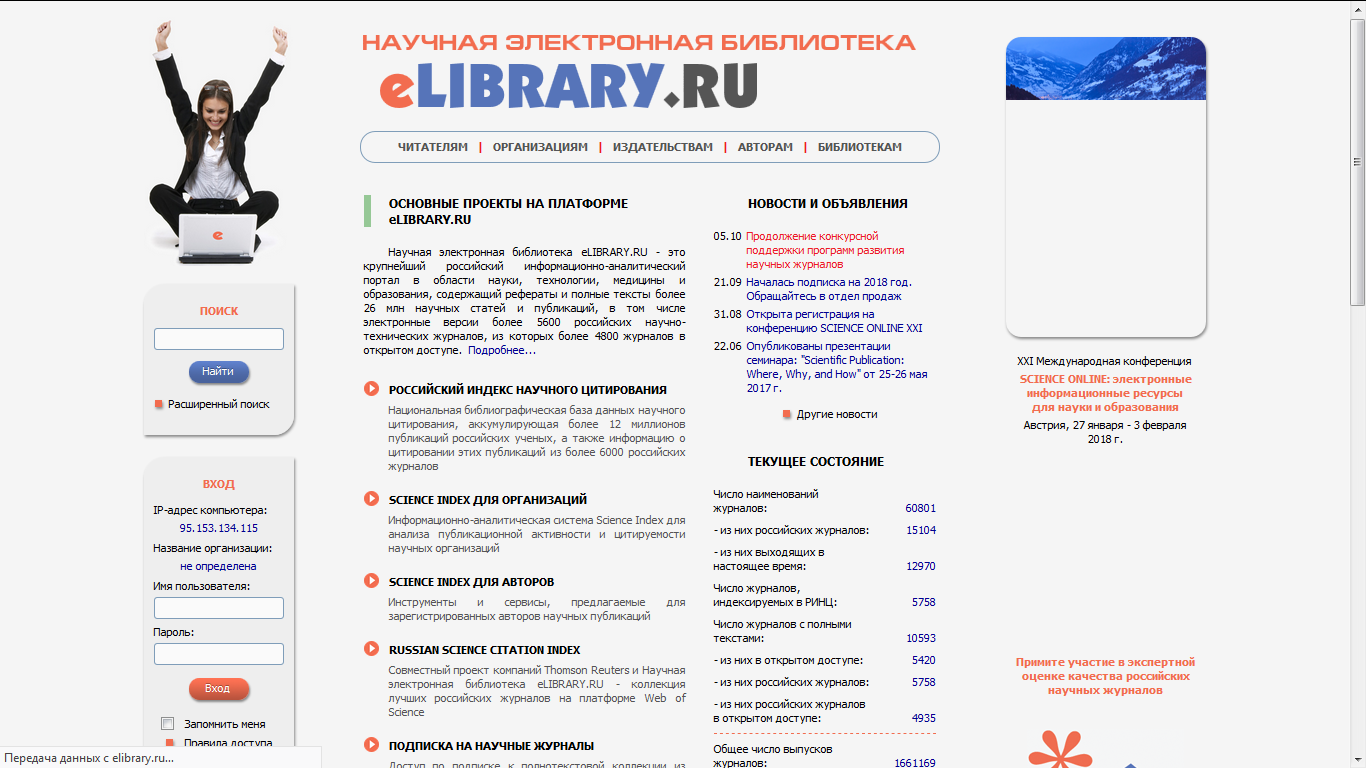 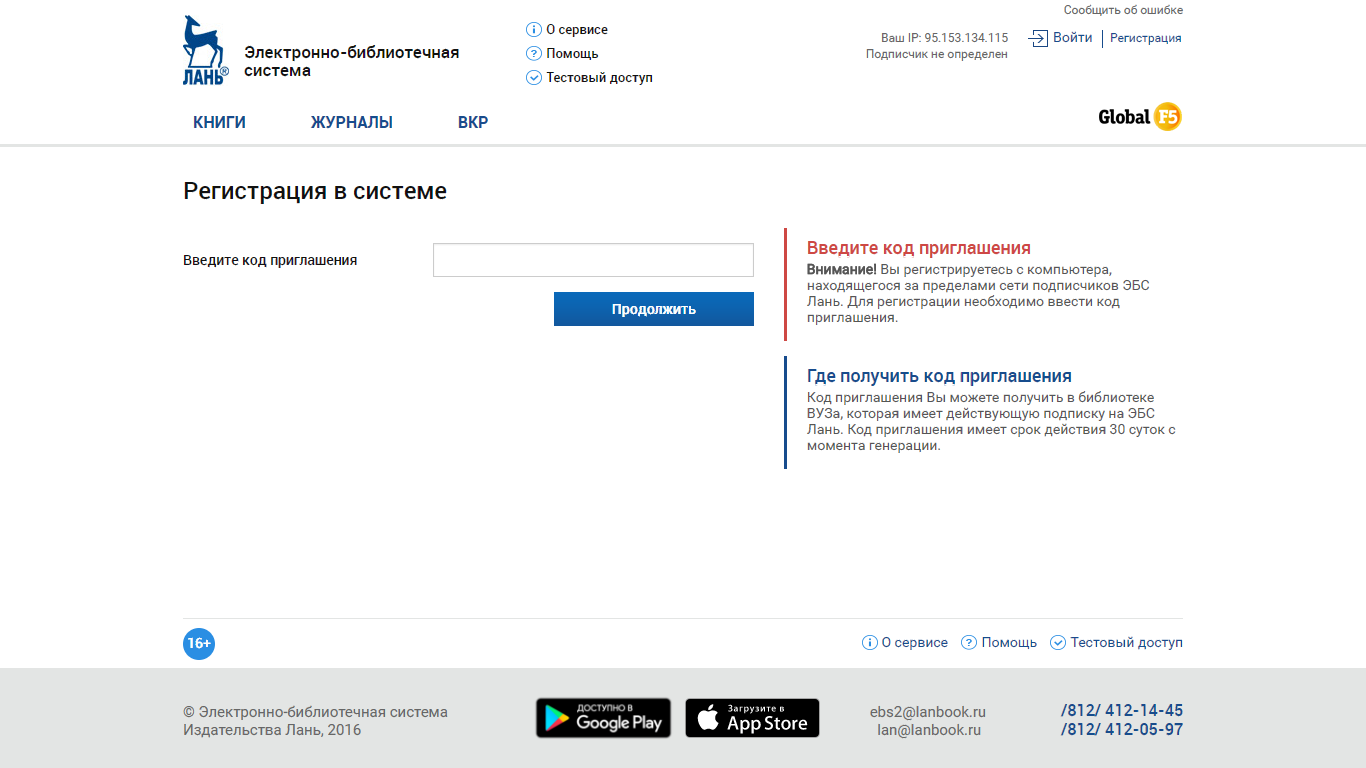 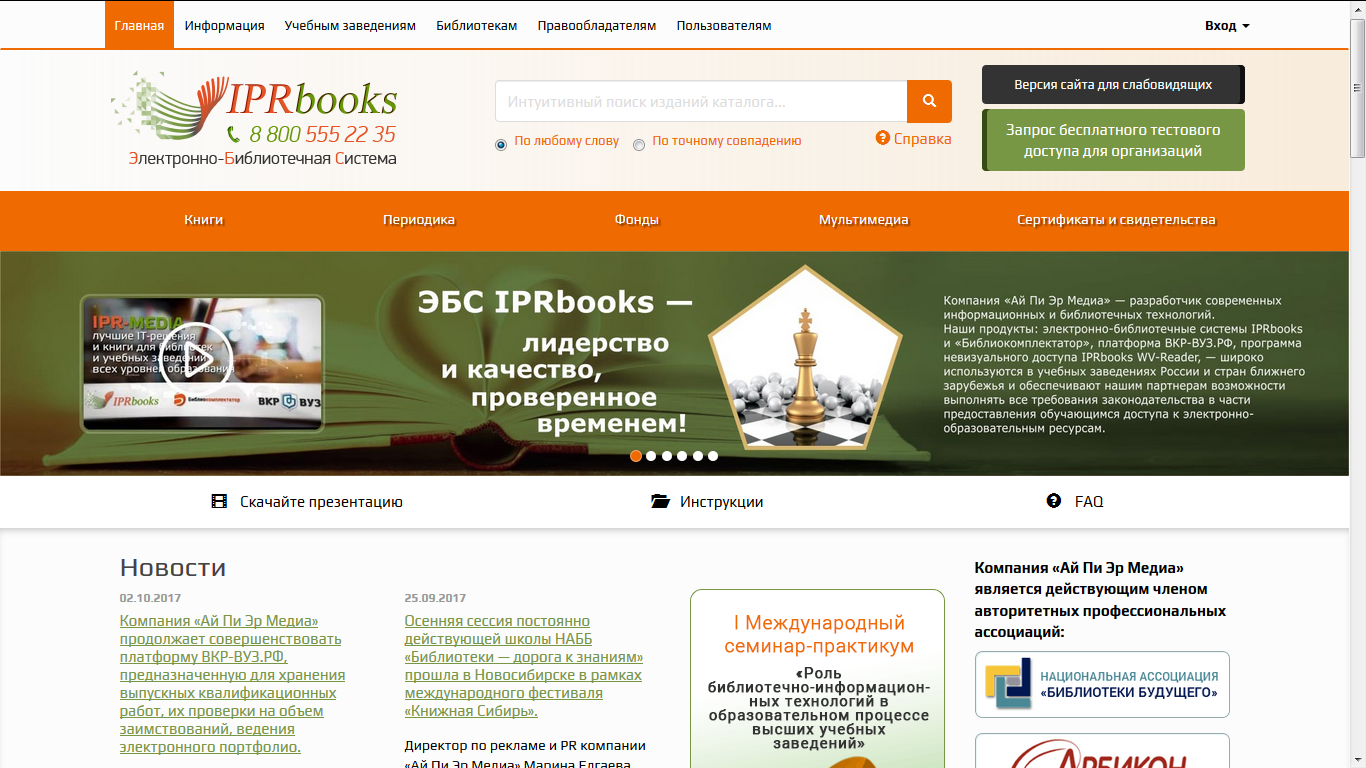 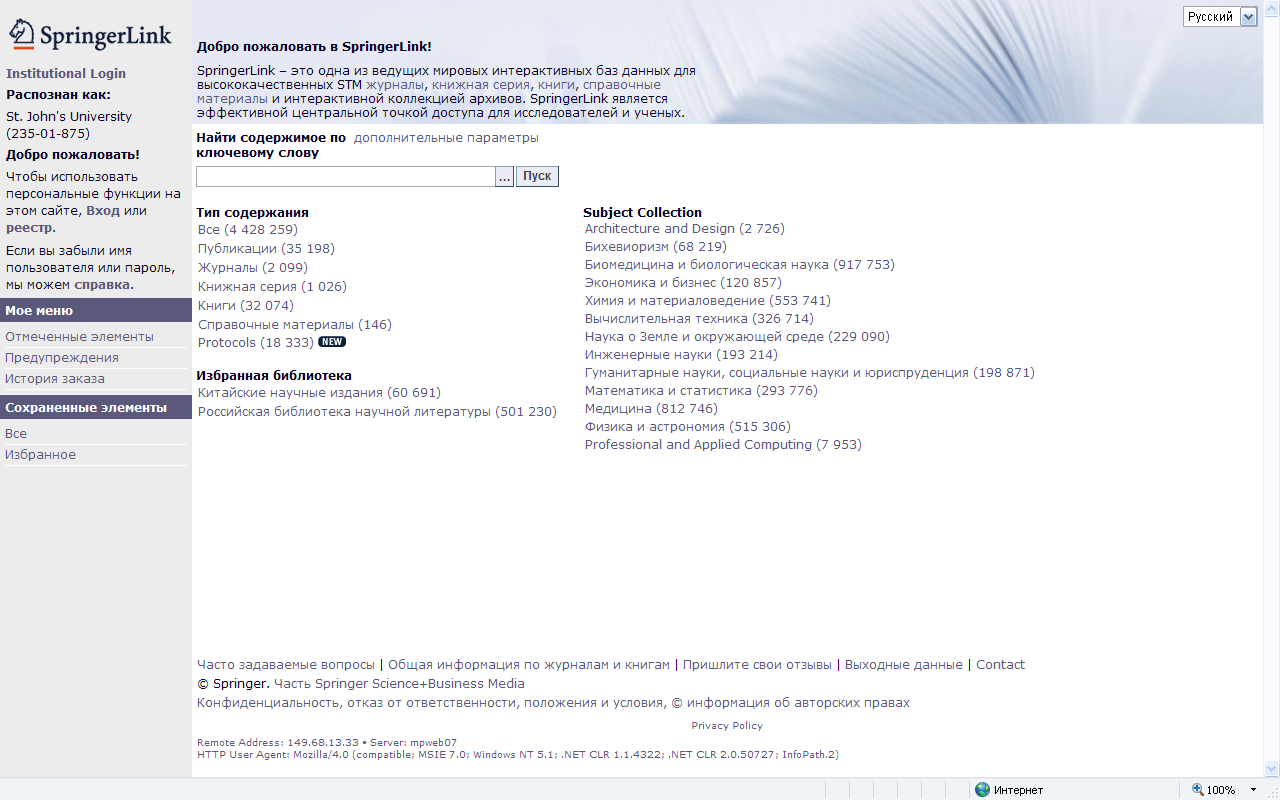 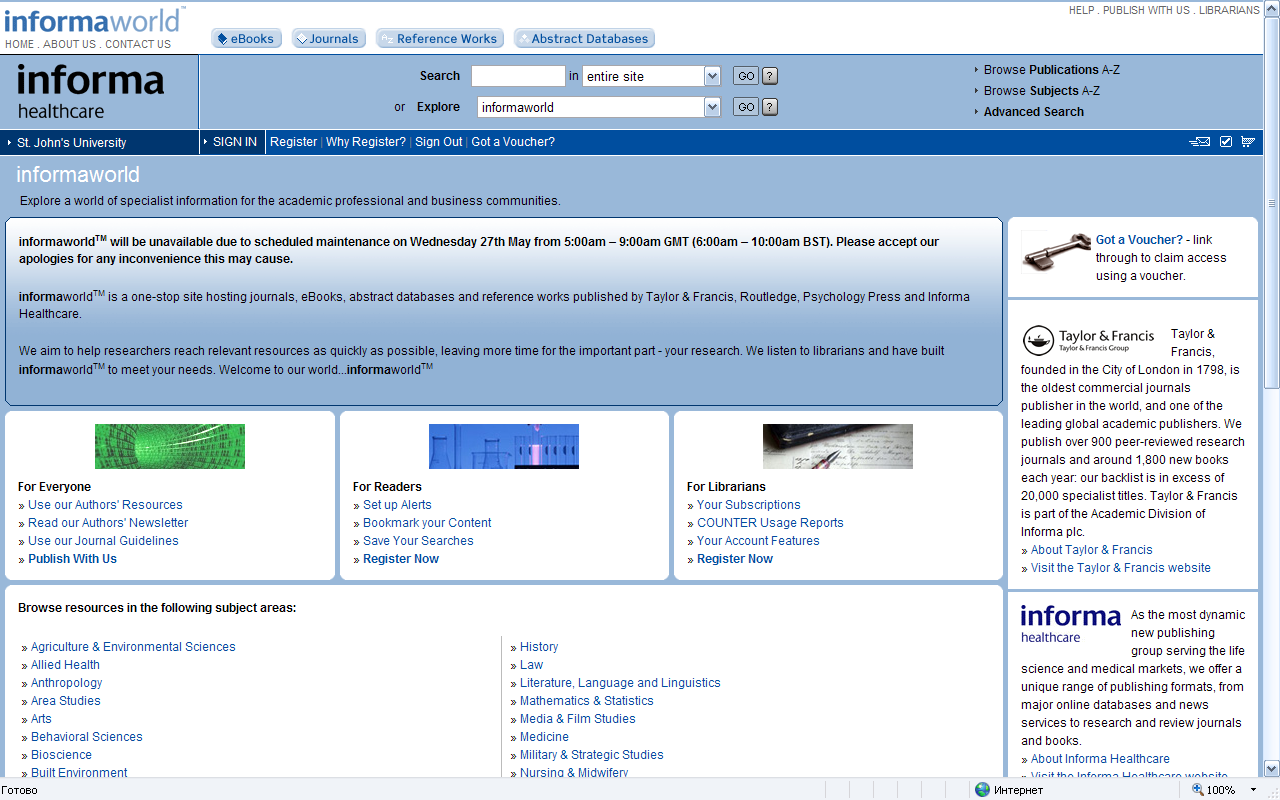 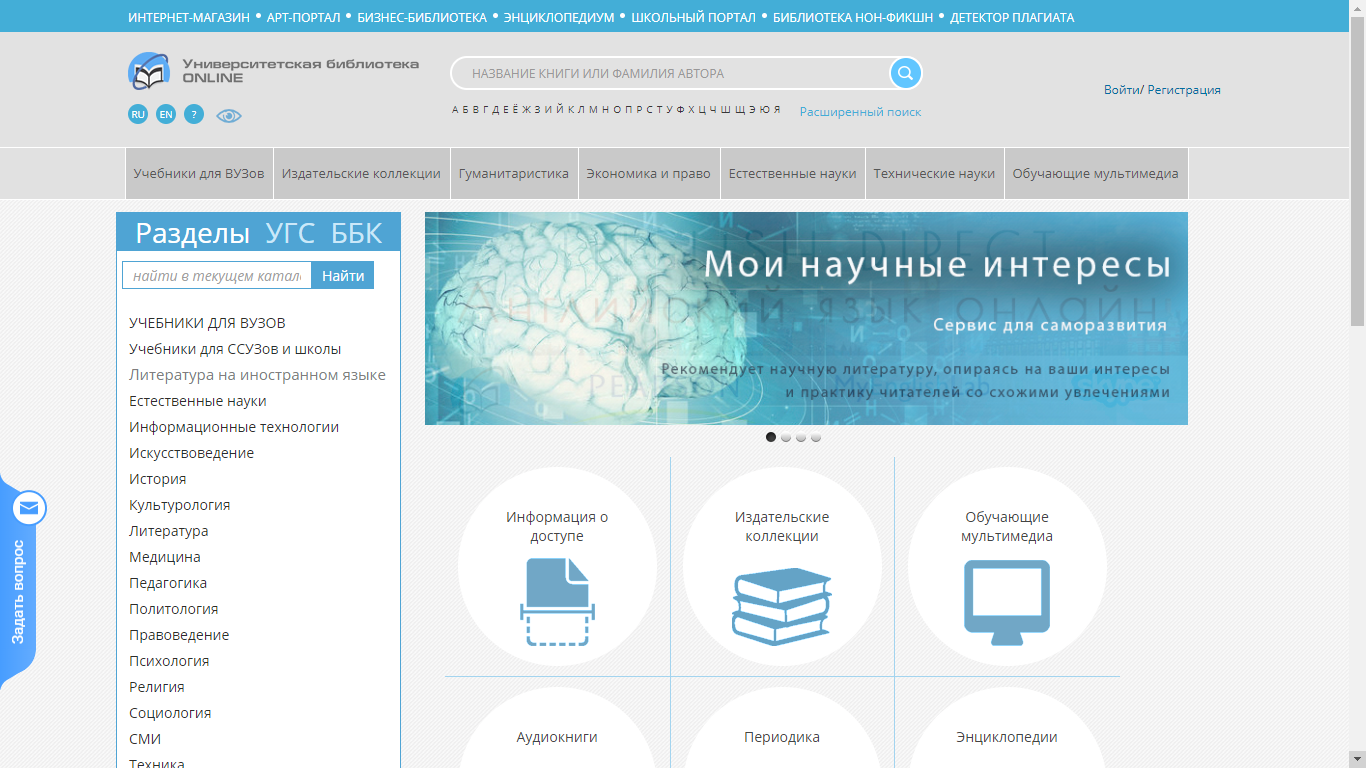 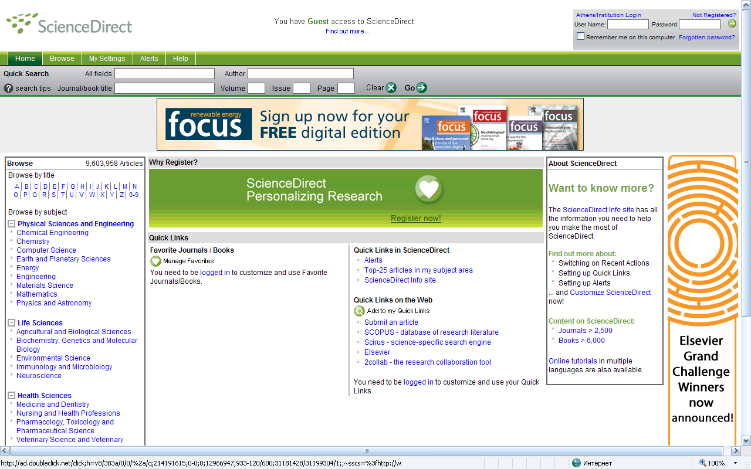 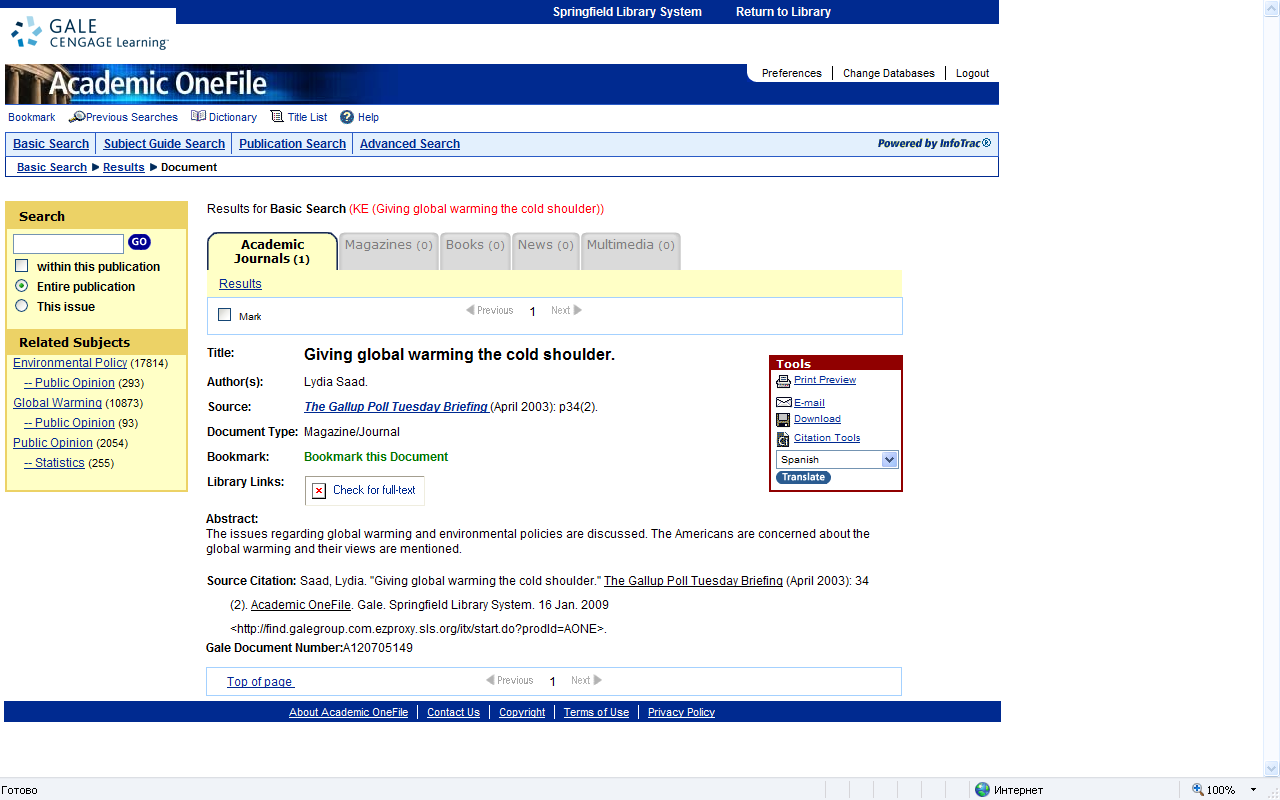 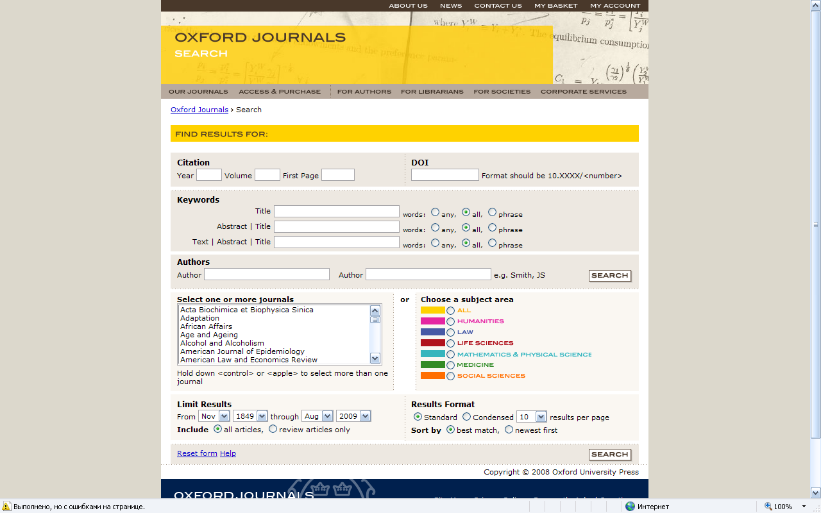 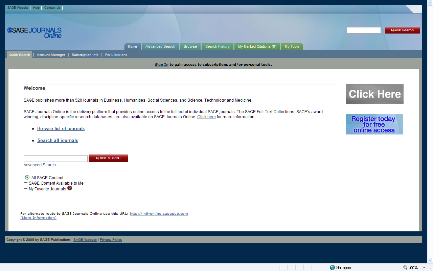 Русские и русскоязычные поставщики-партнеры EDS:
Метаданные текущих поставщиков имеются 
в базовых индексах EDS, доступны для взаимных подписчиков.
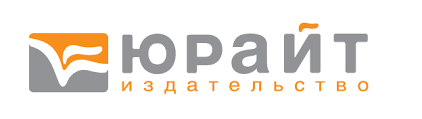 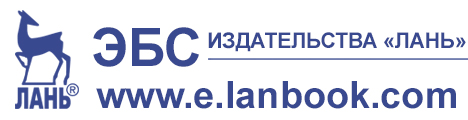 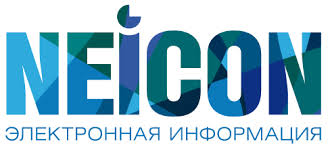 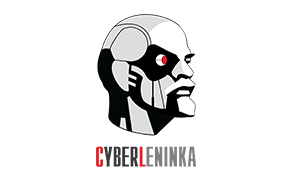 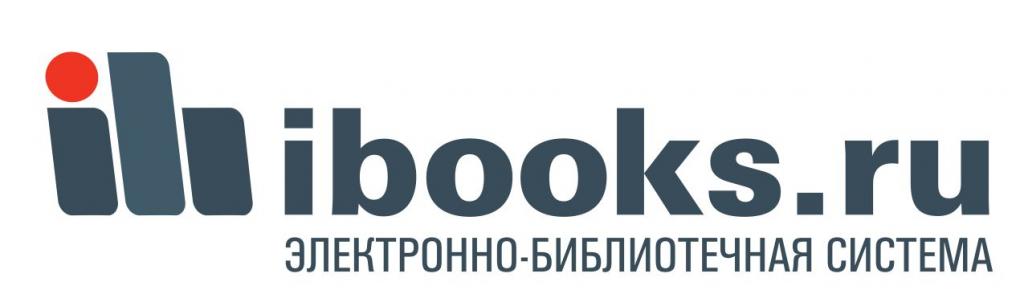 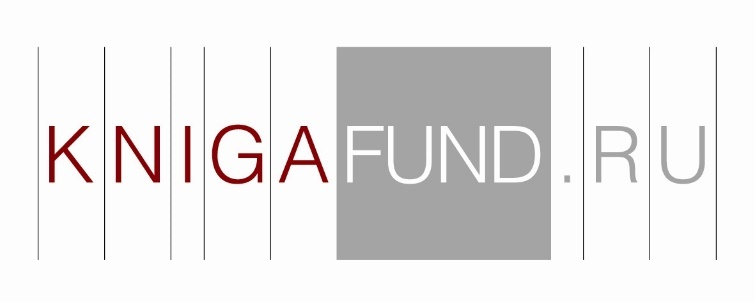 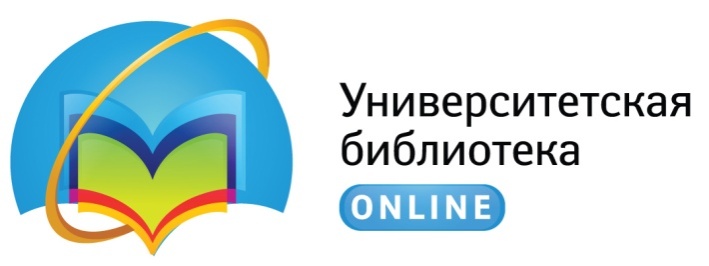 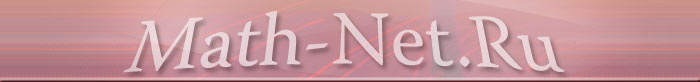 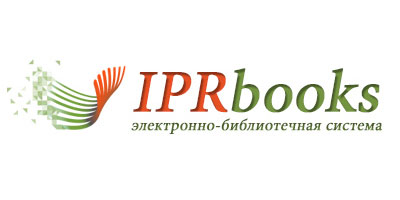 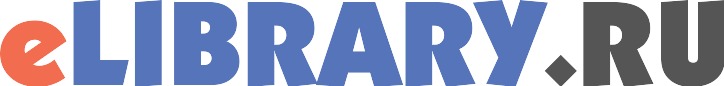 Ведем переговоры с еще несколькими поставщиками
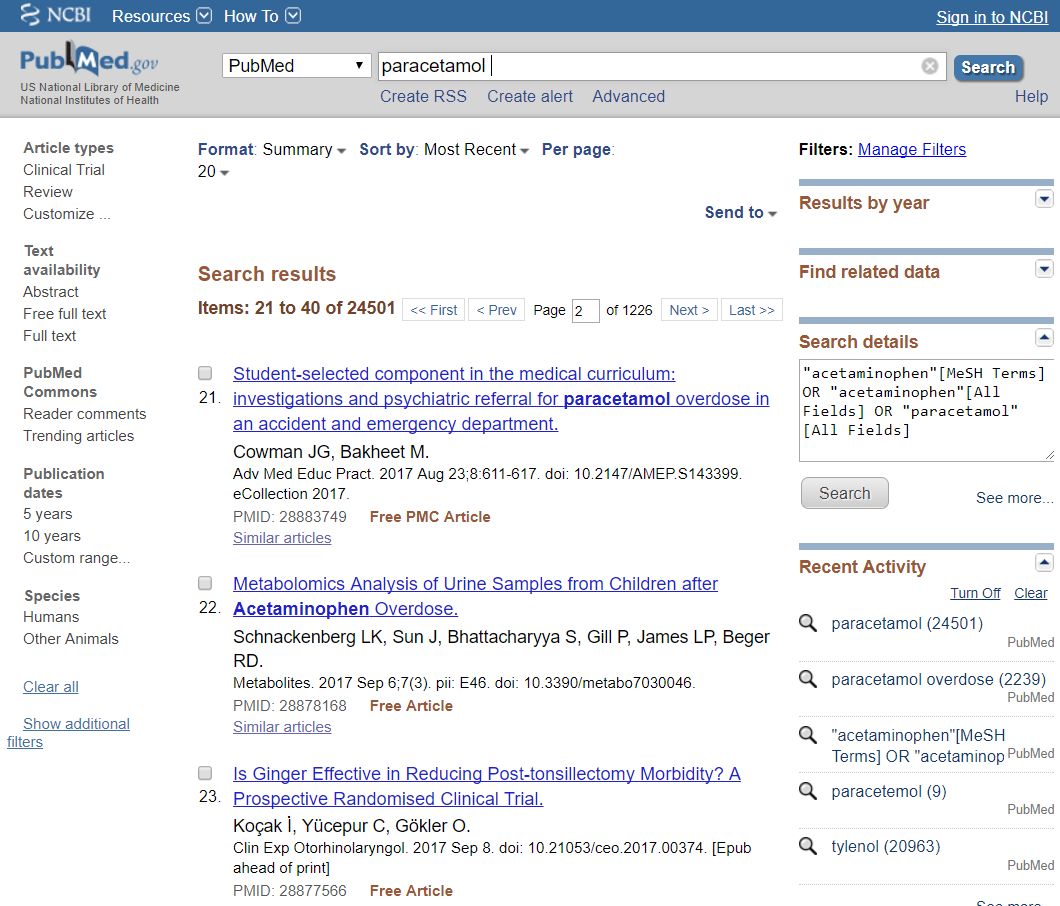 Enhanced Subject Precision уже располагается в нескольких индексах
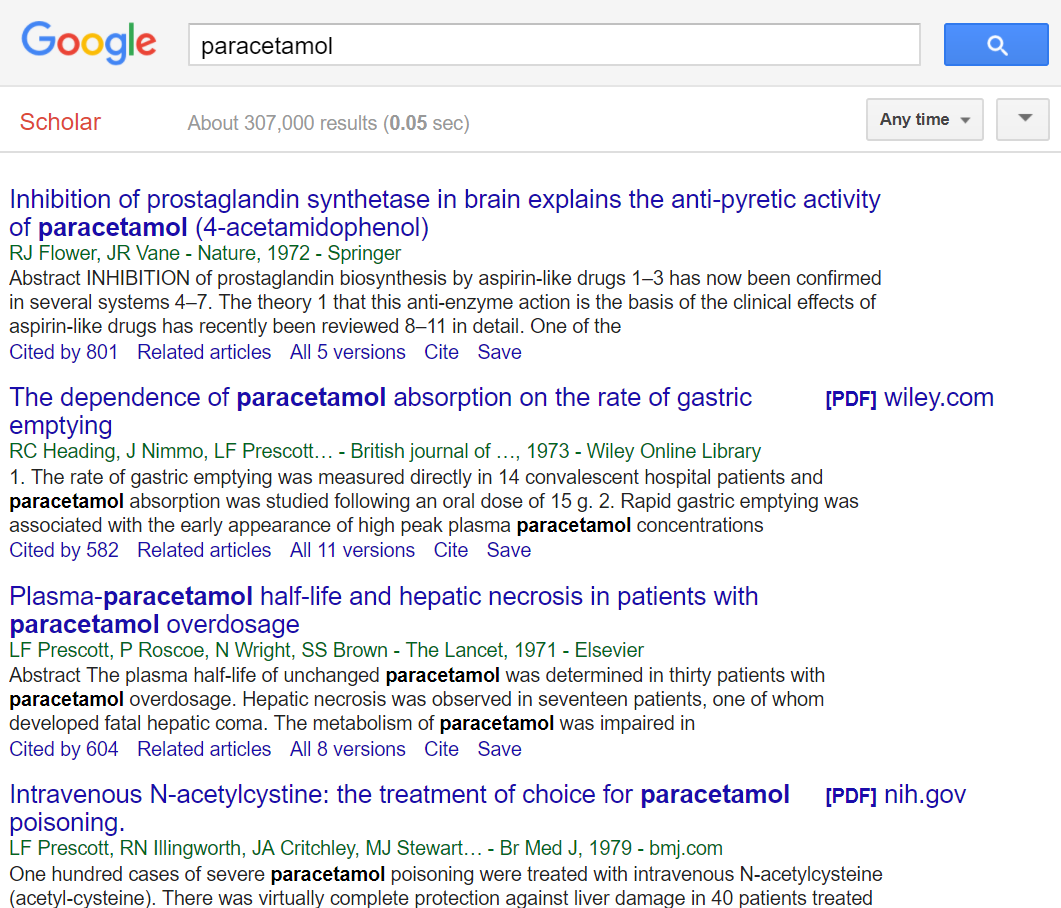 Неудачный поиск
В дискавери, когда искатель ожидает ESP, а его нет 
в поисковой системе  … поиск не всегда получается …
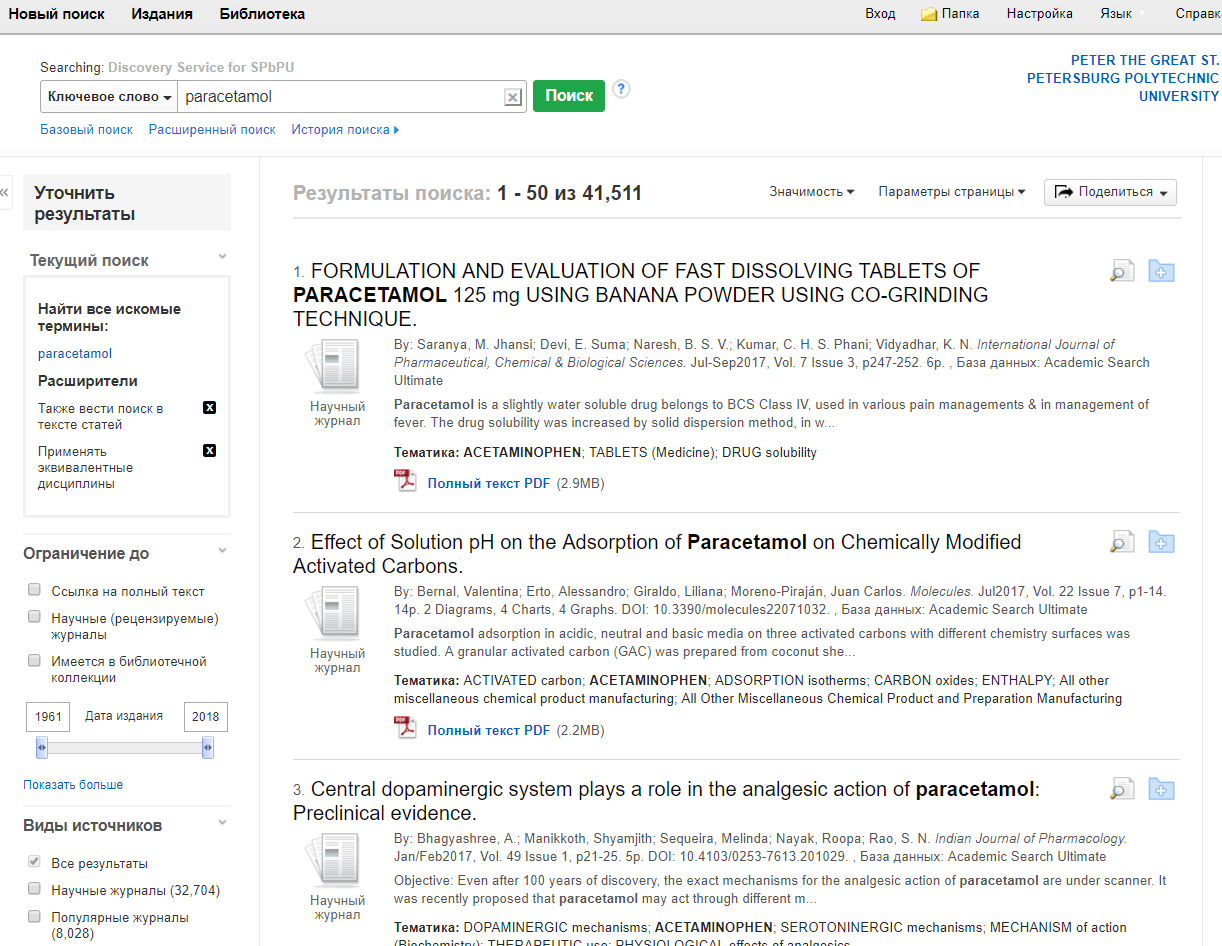 А для EDS – рубрики являются основой нашего алгоритма для оценки значимости
Преимущество единого индекса:Многообразный подход к сформированию ссылок на полный текст
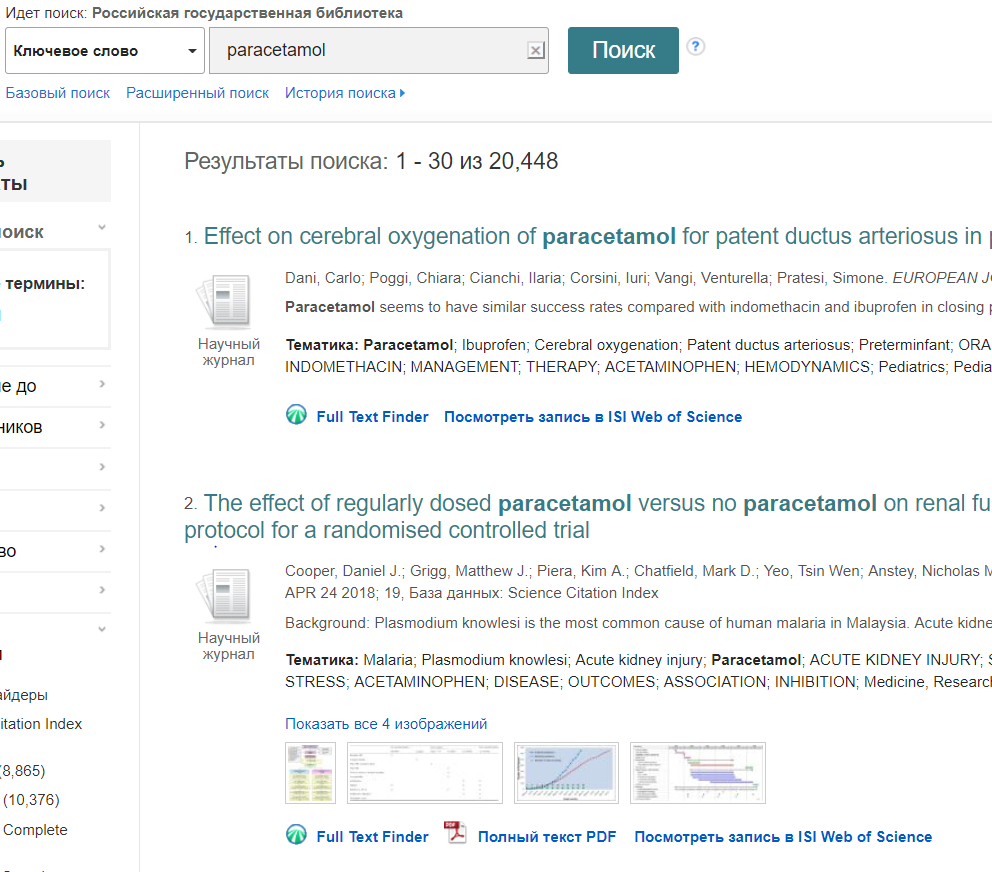 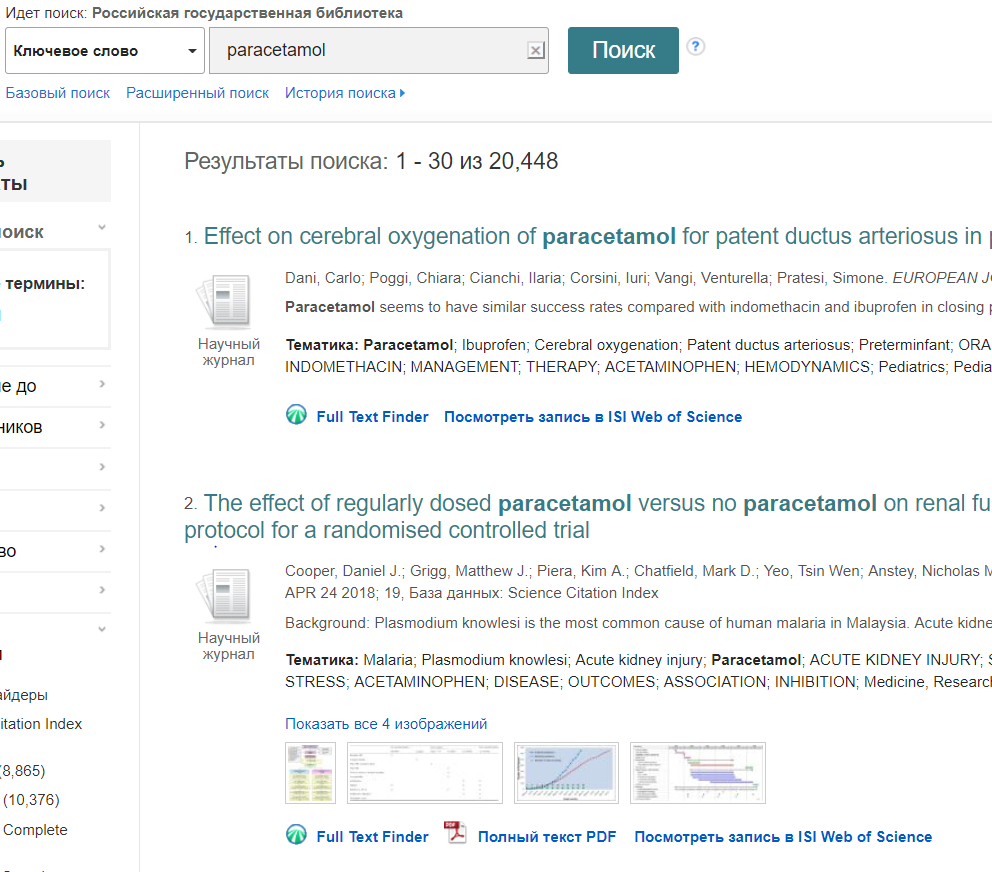 Link Resolver
EBSCO
CustomLink
Преимущество Link Resolver:Сформирование ссылок на полный текст в Web of Science, Scopus, PubMed …
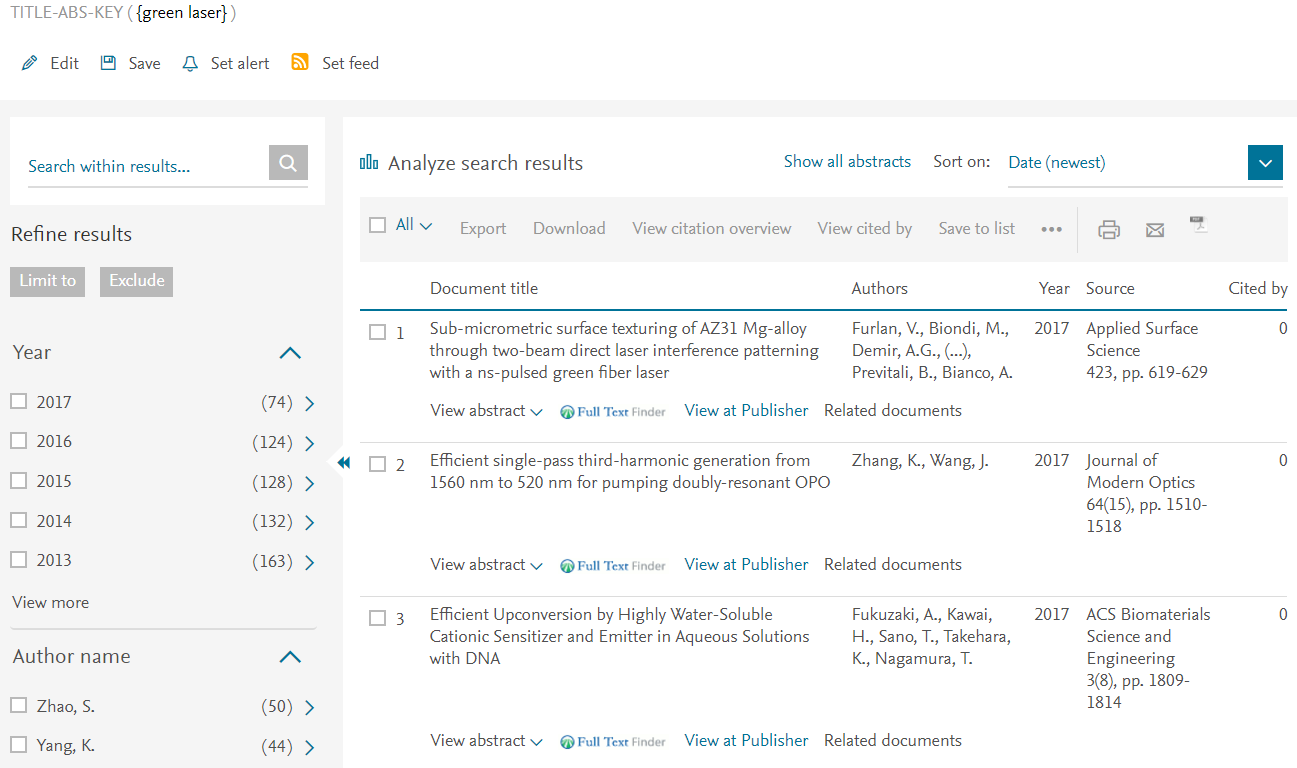 Всего среди топовых 10 университетов мира
EDS					7
Primo Central			3
Summon				3
WorldCat Discovery Services	0

* Три университета приобретают несколько систем дискавери одновременно